CSc 110, Autumn 2017
Lecture 11:  if / else
Adapted from slides by Marty Stepp and Stuart Reges
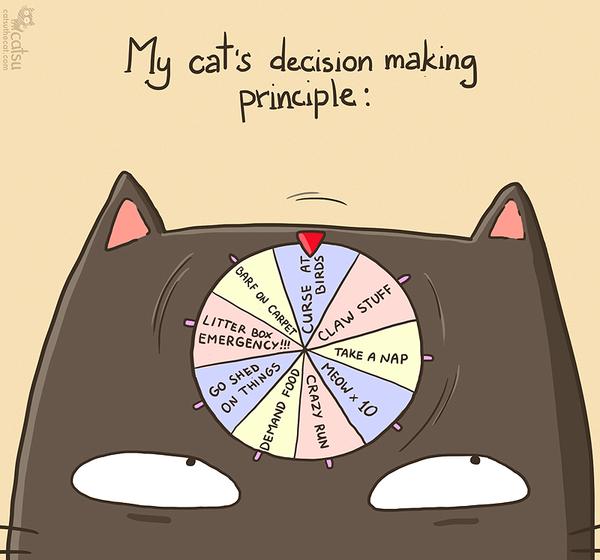 The if/else statement
The if statement
Executes a block of statements only if a test is true

	if test:
	    statement
	    ...
	    statement
	


Example:
	gpa = float(input("gpa? "))
	if gpa >= 2.0:
	    print("Application accepted.")
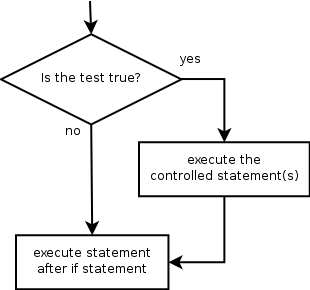 The if/else statement
Executes one block if a test is true, another if false

	if test:
	    statement(s)
	else:
	    statement(s)
	


Example:
	gpa = float(input("gpa? "))
	if gpa >= 2.0:
	    print("Welcome to Mars University!")
	else:
	    print("Application denied.")
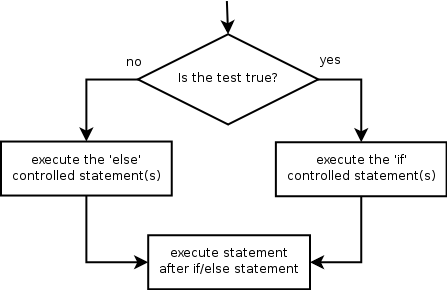 Relational expressions
if statements use logical tests.

	if i <= 10: ...

These are boolean expressions
Tests use relational operators:
[Speaker Notes: Note that == tests equality, not = .  The = is used for the assignment operator!]
Misuse of if
What's wrong with the following code?

percent = float(input("What percentage did you earn? "))

if percent >= 90:
    print("You got an A!")

if percent >= 80:
    print("You got a B!")

if percent >= 70:
    print("You got a C!")

if percent >= 60:
    print("You got a D!")

if percent < 60:
    print("You got an F!")

...
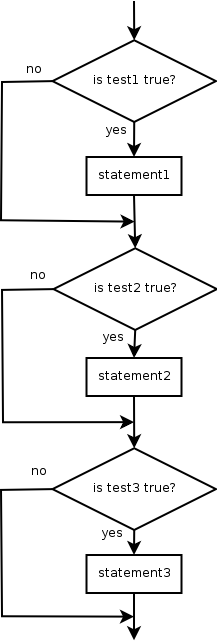 Nested if/else
Chooses between outcomes using many tests

	if test:
	    statement(s)
	elif test:
	    statement(s)
	else:
	    statement(s)
	

Example:

	if x > 0:
	    print("Positive")
	elif x < 0:
	    print("Negative")
	else:
	    print("Zero")
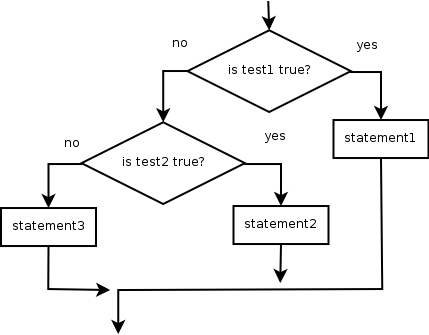 Nested if/elif/elif
If it ends with else, exactly one path must be taken.
If it ends with if, the code might not execute any path.

	if test:
	    statement(s)
	elif test:
	    statement(s)
	elif test:
	    statement(s)
	 
	
Example:

	if place == 1:
	    print("Gold medal!")
	elif place == 2:
	    print("Silver medal!")
	elif place == 3:
	    print("Bronze medal.")
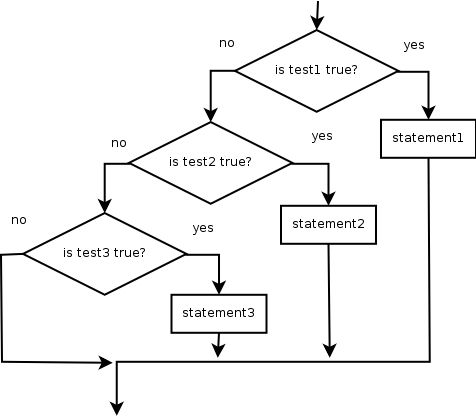 Nested if structures
Which nested if/else?
(1) if/if/if   (2) nested if/else   (3) nested if/elif/elif

Whether a user is lower, middle, or upper-class based on income.
(2)	nested if / elif / else
Whether you made the dean's list (GPA ≥ 3.8) or honor roll (3.5-3.8).
(3)	nested if / elif
Whether a number is divisible by 2, 3, and/or 5.
(1)	sequential if / if / if
Computing a grade of A, B, C, D, or F based on a percentage.
(2)	nested if / elif / elif / elif / else
Nested if/else question
Write a program that produces output like the following:

This program reads data for two
people and computes their basal
metabolic rate and burn rate.

Enter next person's information:
height (in inches)? 73.5
weight (in pounds)? 230
age (in years)? 35
gender (male or female)? male

Enter next person's information:
height (in inches)? 71
weight (in pounds)? 220.5
age (in years)? 20
gender (male or female)? female

Person #1 basal metabolic rate = 2042.3
high resting burn rate
Person #2 basal metabolic rate = 1868.4
moderate resting burn rate
Basal Metabolic Rate Formula:

male BMR =  4.54545 x (weight in lb) + 15.875 x (height in inches) - 5 x (age in years) + 5

female BMR =  4.54545 x (weight in lb) + 15.875 x (height in inches) - 5 x (age in years) - 161
[Speaker Notes: // This program computes two people's body mass index (BMI) and
// compares them.  The code uses parameters, returns, and Scanner.

import java.util.*;  // so that I can use Scanner

public class BMI {
    public static void main(String[] args) {
        System.out.println("This program reads in data for two people and");
        System.out.println("computes their body mass index (BMI)");
        System.out.println();
        
        // finish me!
        
    }
}]
Nested if/else answer
# This program finds the basal metabolic rate (BMR) for two
# individuals. This variation includes several functions
# other than main.

# introduces the program to the user
def give_intro():
    print("This program reads data for two")
    print("people and computes their basal")
    print("metabolic rate and burn rate.")
    print()

# prompts for one person's statistics, returning the BMI
def get_bmr(person):
    print("Enter person", person, "information:")
    height = float(input("height (in inches)? "))
    weight = float(input("weight (in pounds)? "))
    age = float(input("age (in years)? "))
    gender = input("gender (male or female)? ")
    bmr = bmr_for(height, weight, age, gender)
    print()
    return bmr   
...
Nested if/else, cont'd.
# this function contains the basal metabolic rate formula for
# converting the given height (in inches), weight
# (in pounds), age (in years) and gender (male or female) into a BMR
def bmr_for(height, weight, age, gender):
    bmr = 4.54545 * weight + 15.875 * height - 5 * age
    if gender.lower() == "male":
        bmr += 5
    else:
        bmr -= 161
    return bmr

# reports the overall bmr values and status
def report_results(bmr1, bmr2):
    print("Person #1 basal metabolic rate =", round(bmr1, 1))
    report_status(bmr1)
    print("Person #2 basal metabolic rate =", round(bmr2, 1))
    report_status(bmr2)

# reports the burn rate for the given BMR value
def report_status(bmr):
    if bmr < 1200:
        print("low resting burn rate");
    elif bmr <= 2000:
        print("moderate resting burn rate")
    else: # bmr1 > 2000
        print("high resting burn rate")

def main():
    give_intro()
    bmr1 = get_bmr(1)
    bmr2 = get_bmr(2)
    print(bmr1, bmr2)
    report_results(bmr1, bmr2)

main()
[Speaker Notes: How would we round the BMI numbers?]